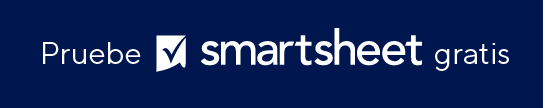 Diagrama de Gantt con dependencias en PowerPoint
Notas para usar esta plantilla
Ingrese las tareas, las fechas de inicio y finalización, y la duración en días en los datos del diagrama. 
 
Ajuste las barras de cada tarea para representar la cantidad de tiempo por tarea durante un período de semanas.  Ajuste las flechas para ilustrar rutas y agregue formas de diamante para representar eventos.
DIAGRAMA DE GANTT CON DEPENDENCIAS
DIAGRAMA DE GANTT CON DEPENDENCIAS